Rama Pulicharla -Bio
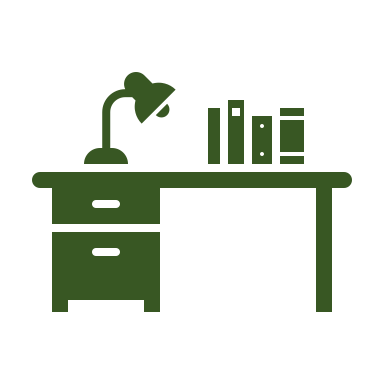 Postdoctoral Researcher, University of Laval, Quebec Canada, 2020

Postdoctoral Visitor, York University, Canada, 2022

Research scientist York University, Canada, Present
Bachelor’s and Master’s In Pharmacy, India, 2013

Ph.D. in Water Science, INRS, University of Quebec, Canada, 2017
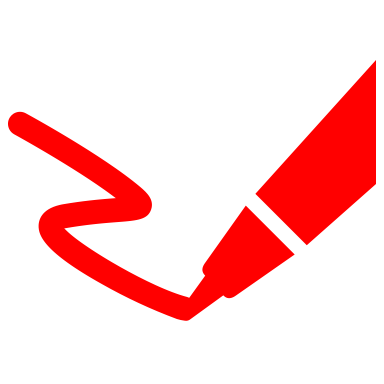 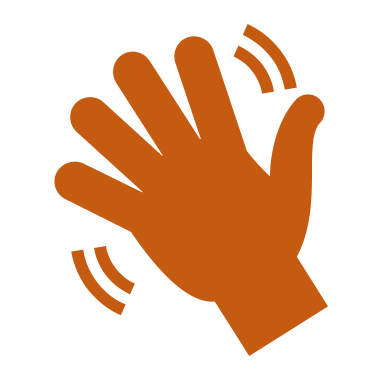 Emerging contaminants in water, wastewater 

Analytical methods and removal treatment technologies

Transport and interactions
Teaching
Grant writing and evaluation
Associate and guest editor
Design experiments and guide 
      Undergrad and Graduate students
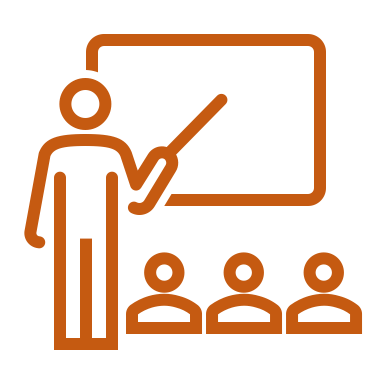 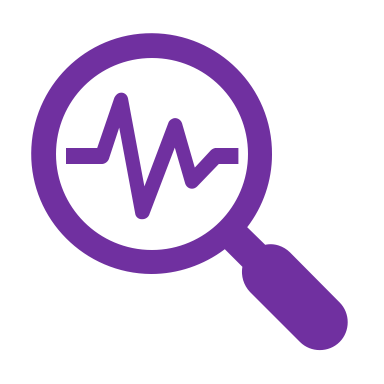 1